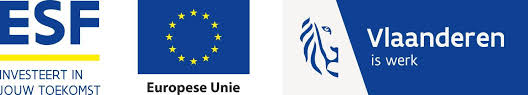 transitietrajecten schooljaar 2022-2023
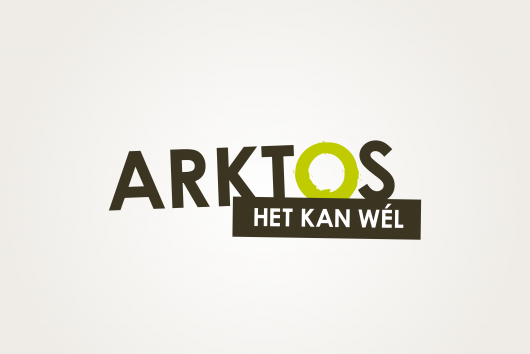 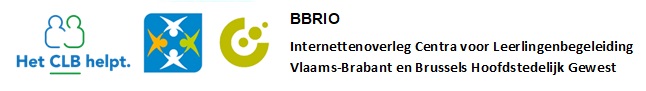 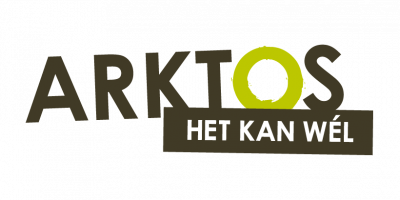 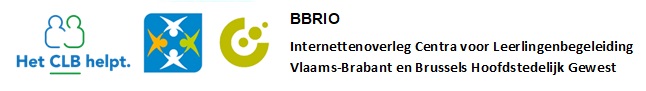 Wat?
Project departement onderwijs en ESF
Transitietrajecten Vlaams-Brabant: samenwerking Arktos vzw, CLB, Groep INTRO
Ook andere transitietrajecten in Vlaanderen
Verschil transitietrajecten GTB

Voor leerlingen
Die door de school geïdentificeerd wordt als potentieel vroegtijdige schoolverlater​
Waarbij de school een vermoeden heeft dat de overstap naar de arbeidsmarkt of een vervolgopleiding moeizaam zal verlopen​
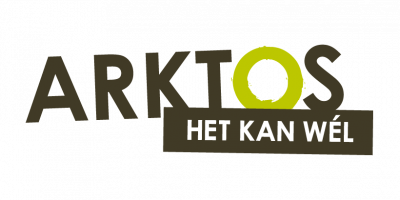 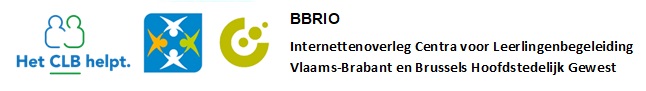 Doelgroep
Jongere die ingeschreven is als regelmatige leerling in een secundaire school in Vlaanderen of in een Nederlandstalige school in het BHG in de 2e of 3e graad BSO, TSO en in het DBSO​

Die minimum 15 jaar is​

Die niet in het bezit is van een diploma SO of een getuigschrift van de 3e graad SO bij aanvang van het project​
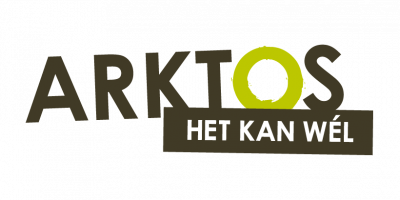 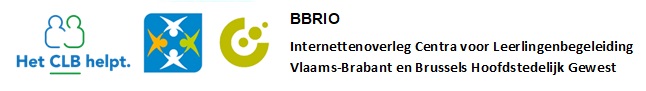 REGIO
Zoals voorgaande schooljaren blijft de focus liggen op de regio's Vilvoorde-Machelen-Zaventem en Leuven-Tienen. Dit omwille van praktische redenen en het aantal vroegtijdige schoolverlaters in die regio.

Leerlingen uit scholen uit de provincie Vlaams-Brabant die niet in die gemeentes/steden* liggen, kunnen ook aanmeldingen doen maar mail of bel dan eerst even met één van de onderstaande transitiecoaches om te kijken of dit haalbaar is.

* Voor leerlingen uit Aarschot, Asse, Diest, Keerbergen en Lennik organiseren ook andere partners (FLIP THE SWITCH) deze transitietrajecten, klik hier voor meer info.
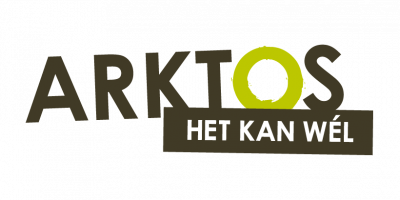 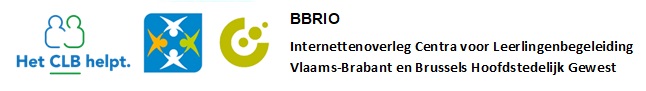 doelstellingen
1. Jongeren motiveren om hun onderwijskwalificatie te behalen.​

2. Jongeren voorbereiden voor en ondersteunen in een warme overdracht van onderwijs naar een vervolgopleiding of de arbeidsmarkt.​

Een transitietraject duurt zo kort als mogelijk, zo lang als nodig.
​
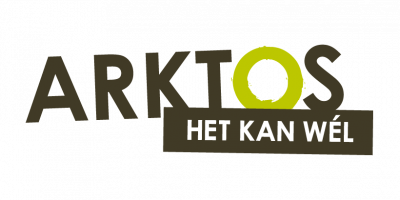 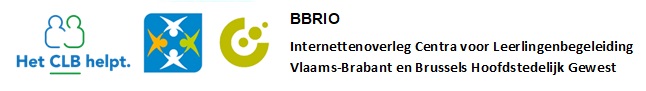 TransitieTrajecten in de praktijk
FLOW
Identificatie -> school en begeleidend clb
Perspectiefgesprek -> school en begeleidend clb
Trajectbepaling
Trajectbegeleiding
Nazorg
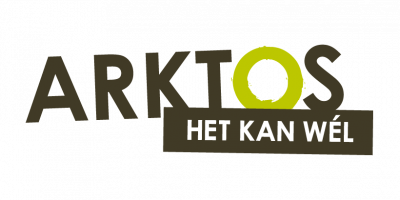 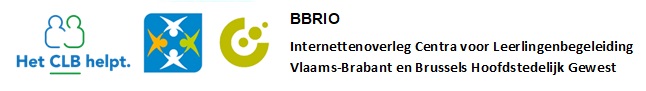 identificatie
flow
Wie? Door school en begeleidend CLB
Wat? Partnerschap biedt ondersteuning dmv vormingen en consult
Doel: scholen sterker maken in het identificeren van potentieel vroegtijdige schoolverlaters zodat jullie dit nadien ook zelfstandig kunnen opnemen en verdere stappen kunnen zetten indien nodig (volgens het zorgcontinuüm). 

-> School of CLB nodigen ll uit voor perspectiefgesprek
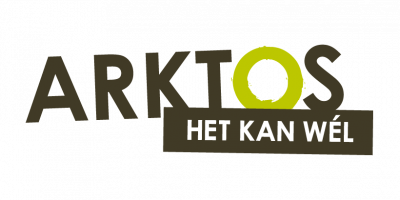 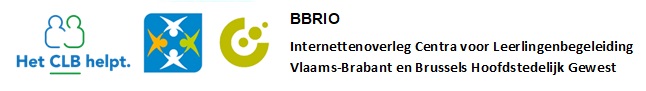 perspectiefgesprek
flow
Wie? School en begeleidend CLB, eventueel met ondersteuning vanuit het partnerschap
Wat? 
Theoretische ondersteuning (dmv vormingen), zie materiaal op de website
Coach uit partnerschap als backup indien band met school erg fragiel/bijna niet meer aanwezig is
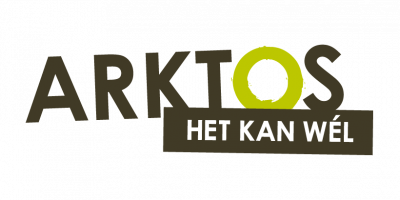 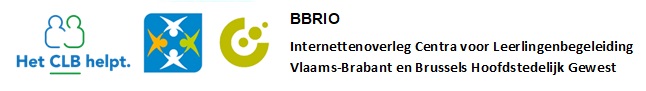 perspectiefgesprek
flow
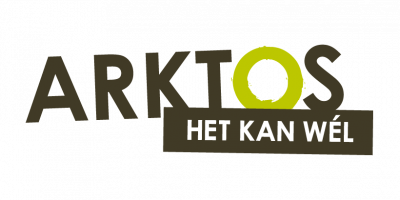 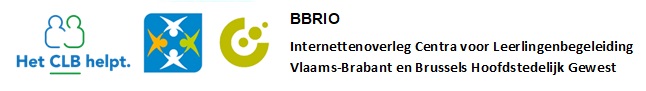 Aanmelden transitietraject
flow
Wie? Door CLB-medewerker

Hoe? Aanmeldingsformulier website: www.meldpuntsi.be/esf

Wekelijks aanmeldingsoverleg op vrijdagvoormiddag met de coaches van de 3 partners
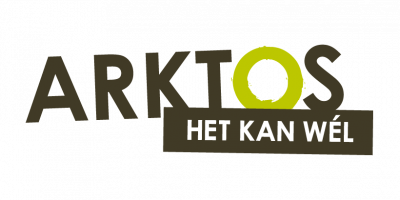 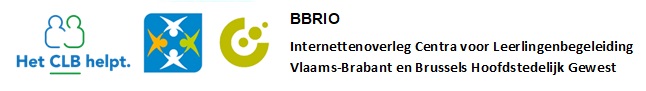 Uitkomst perspectiefgesprek – 3 mogelijkheden
Inhoudelijk - flow
De leerling geeft aan dat hij nog verder wil inzetten op het behalen van een kwalificatie (al dan niet in dezelfde school/richting) maar heeft hierbij meer ondersteuning nodig

De leerling geeft aan dat hij wil gaan werken en heeft bij die overgang ondersteuning nodig

De leerling weet niet of hij nog verder wil inzetten op het behalen van een diploma (al dan niet in dezelfde school/richting) of zijn oriëntering is niet duidelijk en kan ook niet duidelijk gemaakt worden mits gespreksbegeleiding door een levensloopbaancoach
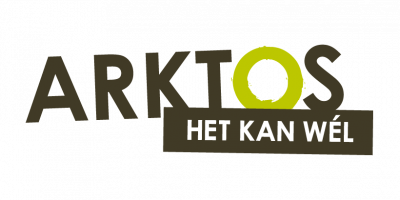 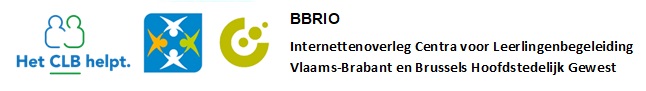 trajectbepaling
flow
Wie? Door coach CLB/Arktos/Groep INTRO
Wat?
Indien duidelijk (1-2)
Begeleiding door coach CLB/Arktos/Groep INTRO
Indien niet duidleijk (3)
Vraagverheldering en intake + HGD-traject (CLB)
What’s next (Arktos/Groep INTRO)
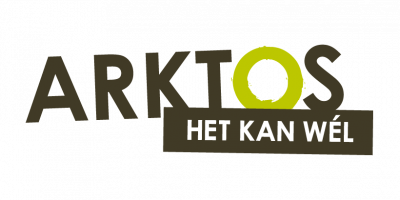 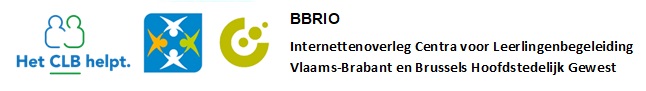 trajectbegeleiding
flow
Wie? Coach CLB/Arktos/Groep INTRO
Wat? Eigen expertise wordt maximaal ingezet om leerling te begeleiden
Een getuigenis uit de praktijk door Dimitri
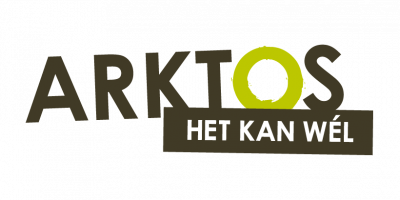 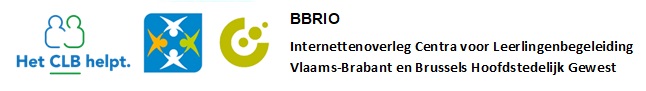 nazorg
flow
Wat?
Wordt vastgelegd op eindrondetafel
Focus op warme overdracht
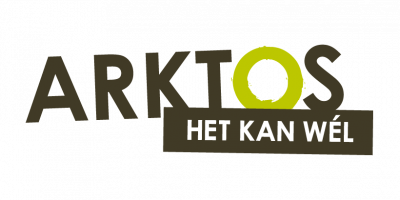 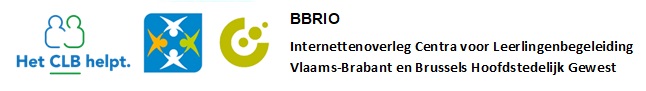 Samenwerking met school en begeleidend clb
flow
School en CLB worden betrokken door de coach:
Informatie rond soort traject en welke acties in het actieplan vooropgesteld worden
Betrokkenheid van de school en het CLB in flankerende acties
Rondetafelgesprekken bij aanvang en op het einde van het traject

Leerling blijft ingeschreven in de school en wordt op school verwacht.
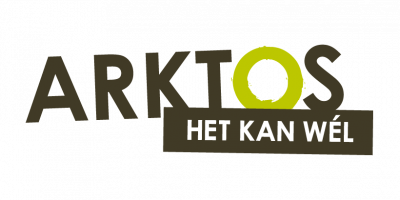 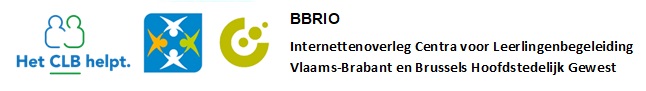 administratie
Inschrijving leerling bij VDAB = verplichte stap
Samenwerkingsovereenkomst tussen partnerschap en deelnemende scholen
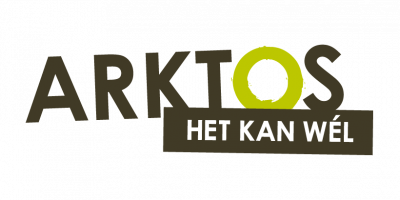 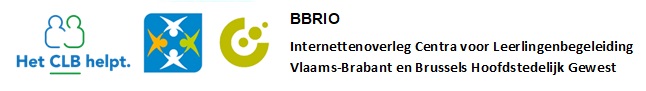 contactgegevens
Coaches
Arktos: Pia Sempels, psempels@arktos.be
CLB: Kelly Herbots, kelly.herbots@clbnwb.be; Lisa Lemmens, lisa.lemmens@vclbleuven.be
Groep INTRO: Dimitri Vingerhoets, dimitri.vingerhoets@groepintro.be


Joeri Meskens 0478 94 44 30 joeri.meskens@groepintro.be 
An Hessels 0490 64 51 42 an.hessels@vclbleuven.be 
Zine Gregoor 0484 77 45 85  zgregoor@arktos.be
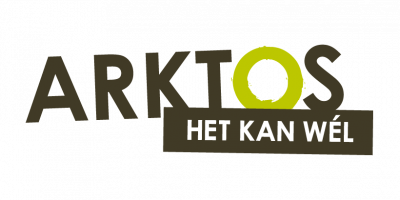 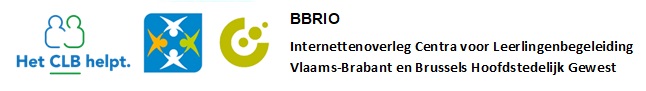 VRAGEN?
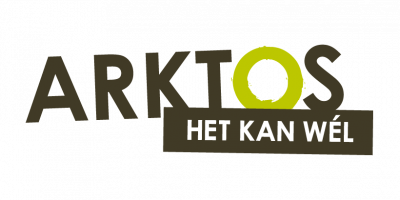 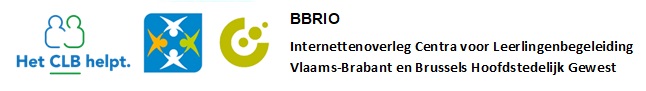